Lenacapavir (Sunlenca)
Prepared by:
David H. Spach, MDBrian R. Wood, MD
Last Updated: December 28, 2022
Lenacapavir
Oral Lenacapavir
Subcutaneous Lenacapavir
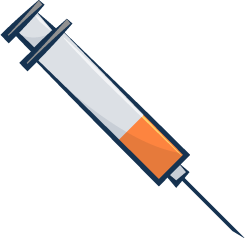 300 mg tablets
Each 1.5 mL vial = 463.5 mg
Take with or without food
Administer as Subcutaneous Injection
Lenacapavir
Type of Medication
HIV capsid inhibitor
Indication
Treatment of HIV-1 in combination with other antiretroviral medications in heavily treatment-experienced adults with multidrug resistant HIV
Preparations
Oral: 300 mg tablets
Subcutaneous injection: 463.5 mg/1.5 mL vial
Adverse Reactions
Most common adverse effects are nausea and injection site reactions
Contraindications
Contraindicated to give with strong CYP3A inducers
Source: Lenacapavir Prescribing Information.
Lenacapavir Dosing Schedule
Source: Lenacapavir Prescribing Information
Lenacapavir Dosing: Initiation Option 1
Initiation Option 1
Maintenance
Day 1
Day 2
Day 1
Month 6
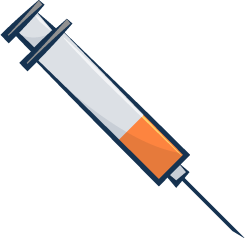 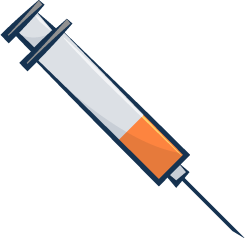 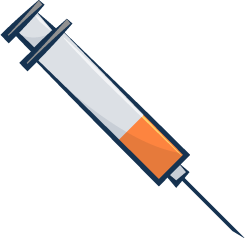 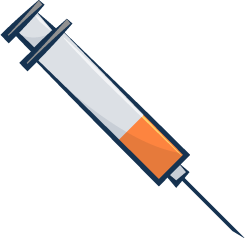 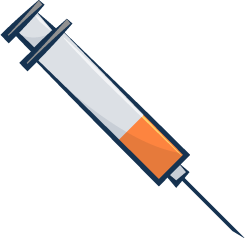 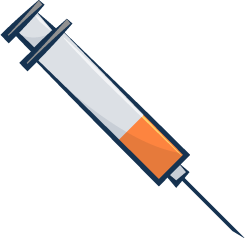 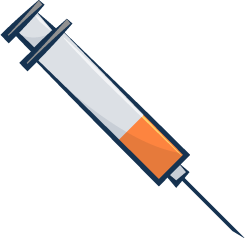 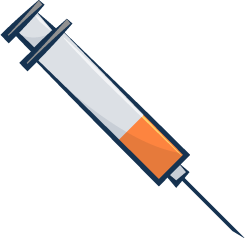 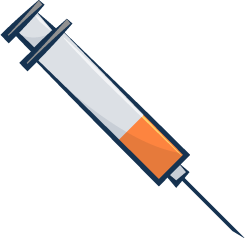 600 mg
600 mg
6 months
6 months
6 months
927 mg
927 mg
927 mg
927 mg
Oral lenacapavir 300 mg
Subcutaneous lenacapavir 463.5 mg
Illustration: David H. Spach, MD
Lenacapavir Dosing: Initiation Option 2
Initiation Option 2
Maintenance
Day 1
Day 2
Day 8
Day 15
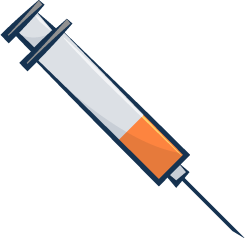 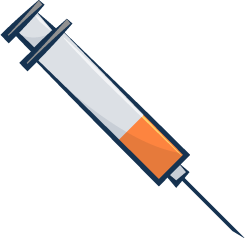 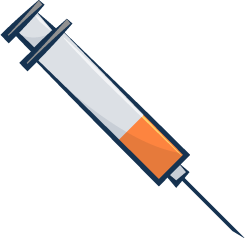 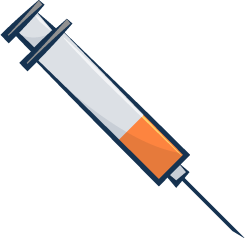 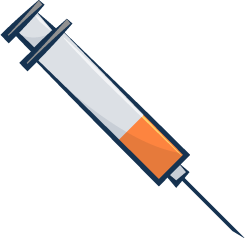 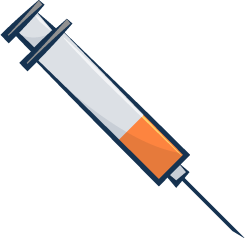 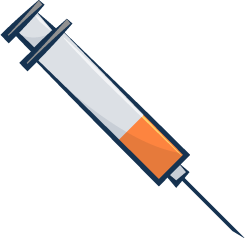 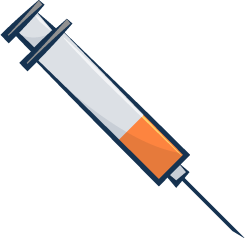 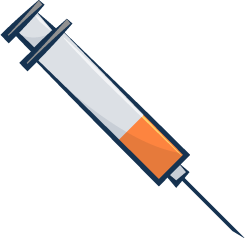 6 months
6 months
6 months
600 mg
600 mg
300 mg
927 mg
927 mg
927 mg
927 mg
Oral lenacapavir 300 mg
Subcutaneous lenacapavir 463.5 mg
Illustration: David H. Spach, MD
Lenacapavir for HIV TreatmentSummary of Key Phase 2 and 3 Studies
Salvage Therapy for Treatment-Experienced with Multidrug Resistance
CAPELLA (Phase 3): Lenacapavir plus Optimized Background Therapy
Initial and Maintenance Therapy for Treatment-Naïve 
CALIBRATE (Phase 2): Lenacapavir with Various ARV Combinations
Lenacapavir for Persons with Multidrug-Resistant HIVCAPELLA
Lenacapavir in Multidrug Resistant HIVCAPELLA Study: Background
Background
Phase 3, randomized, trial with oral and subcutaneous lenacapavir, a first-in-class capsid inhibitor,  versus optimized background therapy (OBT)
Enrollment Criteria:
Age ≥12 years
Virologic failure on current ART
HIV RNA >400 copies/mL for ≥8 wks
Documented HIV drug resistance to at least 2 HIV medications from at least 3 of the 4 main classes
At least one fully active agent available for HIV treatment
Source: Segal-Maurer S, et al. N Engl J Med. 2022;386:1793-1803.
Lenacapavir in Multidrug Resistant HIVCAPELLA Study: Study Design
Day 1
Day 15
Week 52
Study Cohorts
Functional Monotherapy
*Oral Lenacapavir + failing therapy(n = 24)
SC Lenacapavir Q6M+ OBT for 52 weeks(n = 24)
Cohort 1 (Randomized, Stable Viremia)
First 36 participants with:- HIV RNA decrease <0.5 log between the  screening and cohort-selection visits        and- HIV-1 RNA ≥ 400 copies/mL during screening
2x
Placebo + failing therapy(n = 12)
^Oral Lenacapavir  + OBT(n = 12)
SC Lenacapavir Q6M + OBT for 52 weeks(n = 12)
1x
Cohort 2 (Nonrandomized, Reduced Viremia)
Participants with:- HIV RNA decrease ≥0.5 log between the  screening and cohort-selection visits        or- HIV-1 RNA <400 copies/mL during screening
^Oral Lenacapavir + OBT(n = 36)
SC Lenacapavir Q6M + OBT for 52 weeks(n = 36 )
OBT = optimized background regimen
*Oral lenacapavir = 600 mg days 1 and 2, 300 mg day 8^Oral lenacapavir = 600 mg days 15 and 16, 300 mg day 22SC Lenacapavir = 927 mg every 6 months
Source: Segal-Maurer S, et al. N Engl J Med. 2022;386:1793-1803.
Lenacapavir in Multidrug Resistant HIVCAPELLA Study: Results
Baseline to Day 15 Change in HIV RNA Level (Functional Monotherapy in Randomized Cohort)
P < 0.001
Source: Segal-Maurer S, et al. N Engl J Med. 2022;386:1793-1803.
Lenacapavir in Multidrug Resistant HIVCAPELLA Study: Results
Decrease in HIV RNA Level of ≥0.5 log at Day 15 (Functional Monotherapy in Randomized Cohort)
P < 0.001
21/24
2/12
Source: Segal-Maurer S, et al. N Engl J Med. 2022;386:1793-1803.
Lenacapavir in Multidrug Resistant HIVCAPELLA Study: Results
Virologic Responses at 26 Weeks
Source: Segal-Maurer S, et al. N Engl J Med. 2022;386:1793-1803.
Lenacapavir in Multidrug Resistant HIVCAPELLA Study: Capsid Inhibitor Resistance
Lenacapavir-related capsid substitutions developed in 8 participants
5 with M66I (alone)
1 with M66I + N74D
1 with Q67H + K70R
1 with K70H (alone)
Source: Segal-Maurer S, et al. N Engl J Med. 2022;386:1793-1803.
Lenacapavir in Multidrug Resistant HIVCAPELLA Study: Capsid Inhibitor Resistance
Mutations and median change in lenacapavir susceptibility
M66I: 234-fold decrease
1 with Q67H + K70R: 15-fold decrease
1 with K70H: 265-fold decrease
Source: Segal-Maurer S, et al. N Engl J Med. 2022;386:1793-1803.
Lenacapavir in Multidrug Resistant HIVCAPELLA Study: Conclusions
Conclusions: “In patients with multidrug-resistant HIV-1 infection, those who received lenacapavir had a greater reduction from baseline in viral load than those who received placebo.”
Source: Segal-Maurer S, et al. N Engl J Med. 2022;386:1793-1803.
Lenacapavir for Treatment-Naïve Persons with HIVCALIBRATE
Lenacapavir in Treatment-Naïve Persons with HIVCALIBRATE: Background
Background
Phase 2 randomized, open-label trial in United States and Dominican Republic evaluating the efficacy of lenacapavir in various combinations as initial and maintenance antiretroviral therapy in persons with HIV
Enrollment Criteria:
Age ≥18 years
Antiretroviral naïve
HIV RNA ≥200 copies/mL
CD4 count ≥200 cells/mm3
Negative pregnancy test for women
Exclusions: hepatitis B, hepatitis C, or any active opportunistic infection
Source: Gupta SK, et al. Lancet HIV. 2023;10:e15-e23.
Lenacapavir in Treatment-Naïve Persons with HIVCALIBRATE: Background
Secondary Endpoint
Primary Endpoint
Week
0
2
28
54
80
Group 1* (n = 52)
LENlead-in
LEN (SC Q6M) + TAF-FTC
LEN (SC Q6M) + TAF
Group 2* (n = 53)
LENlead-in
LEN (SC Q6M) + TAF-FTC
LEN (SC Q6M) + BIC
Group 3^ (n = 52)
LEN (oral QD) + TAF-FTC
Group 4 (n = 25)
BIC-TAF-FTC
*Groups 1 and 2: LEN Oral lead in = 600 mg days 1 and 2, 300 mg day 8; first dose LEN SC = 927 mg on day 15; requires HIV RNA <50 copies/mL on weeks 16 and 22 to change to 2-drug regimen
^Group 3: LEN oral 600 mg days 1 and 2, followed by 50 mg daily
Abbreviations: LEN = lenacapavir; SC = subcutaneous; TAF-FTC = tenofovir alafenamide-emtricitabine; TAF = tenofovir alafenamide; BIC = bictegravir: BIC-TAF-FTC = bictegravir-tenofovir alafenamide-emtricitabine
Source: Gupta SK, et al. Lancet HIV. 2023;10:e15-e23.
Lenacapavir in Treatment-Naïve Persons with HIVCALIBRATE: Results
47/52
45/53
44/52
23/25
Group 1
Group 2
Group 3
Group 4
Source: Gupta SK, et al. Lancet HIV. 2023;10:e15-e23.
Lenacapavir in Treatment-Naïve Persons with HIVCALIBRATE: Results
Source: Gupta SK, et al. Lancet HIV. 2023;10:e15-e23.
Lenacapavir in Treatment-Naïve Persons with HIVCALIBRATE: Results
Group 1
Group 2
Group 3
Group 4
Source: Gupta SK, et al. Lancet HIV. 2023;10:e15-e23.
Lenacapavir in Treatment-Naïve Persons with HIVCALIBRATE: Resistance
Lenacapavir-related capsid substitutions developed in 2 of 157 participants
Group 2 participant: Q67H + K70R
Group 3 participant: Q67H
Source: Segal-Maurer S, et al. N Engl J Med. 2022;386:1793-1803.
Lenacapavir in Treatment-Naïve Persons with HIVCALIBRATE Study: Results
Interpretation: “Lenacapavir warrants further investigation as a potential antiretroviral used orally and as injection in combination with other antiretroviral drugs.”
Source: Segal-Maurer S, et al. N Engl J Med. 2022;386:1793-1803.